2022年9月19日
聖公會李炳中學
生涯規劃部－－升學就業輔導組
機會
留給
有準備的你
多元出路講座
Stage
6A
6B
6C
6D
6E
2
聖公會李炳中學
Google Classroom
   2022-2023 F6 生涯規劃
課程資料
實用連結
活動通知
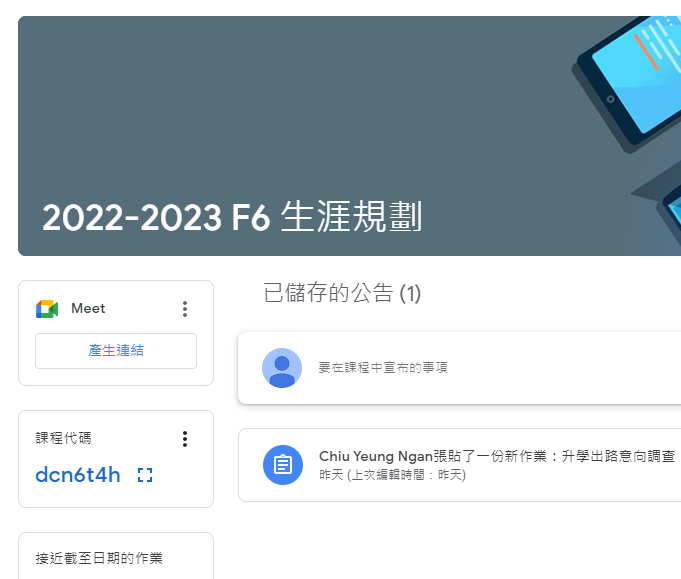 生涯規劃活動
Got your back 
結伴同行計劃
10月 - 2月
老師同行
檢視學習計劃
制訂目標
聆聽需要
各院校OPEN DAY 活動
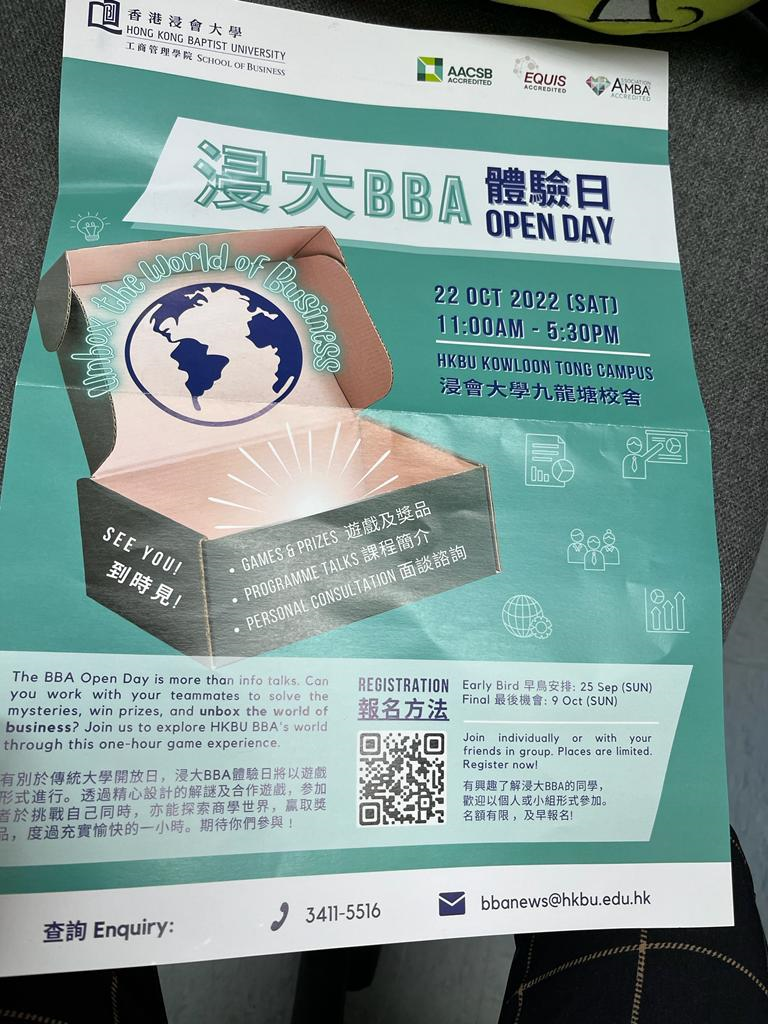 自行報名參與
留意海報，本星期內透過QR CODE自行報名。
DSE結束後，
你打算怎麼辦？
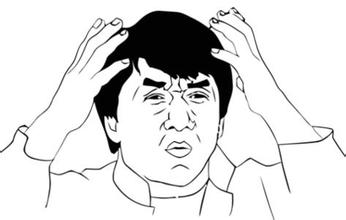 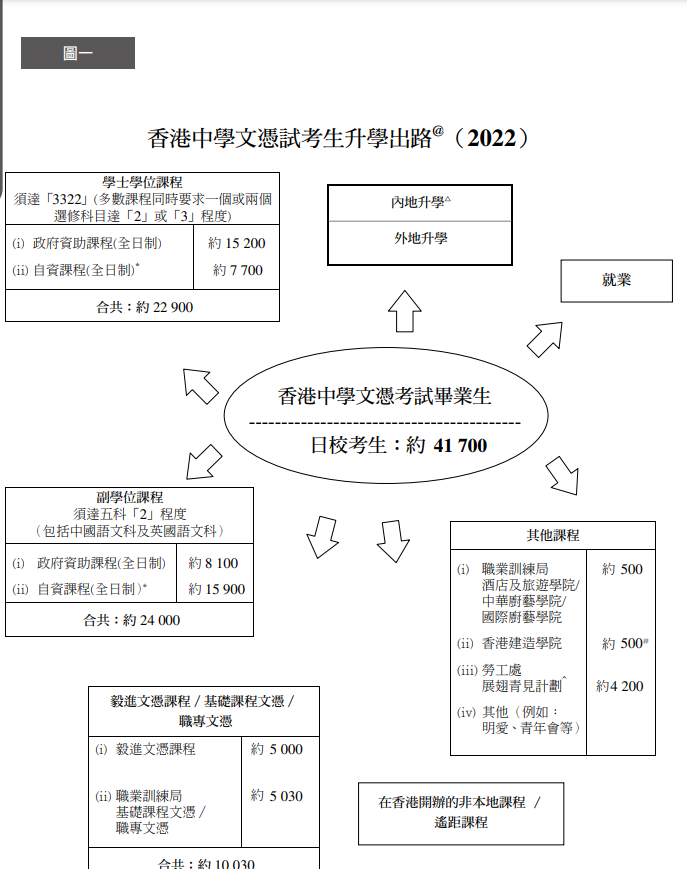 聖公會李炳中學
9
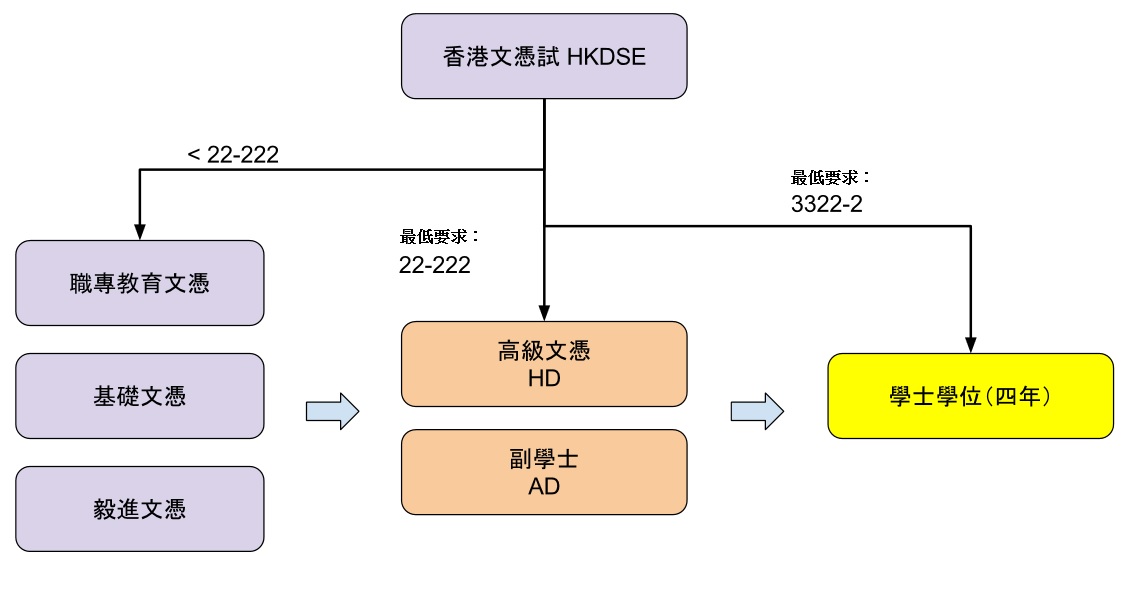 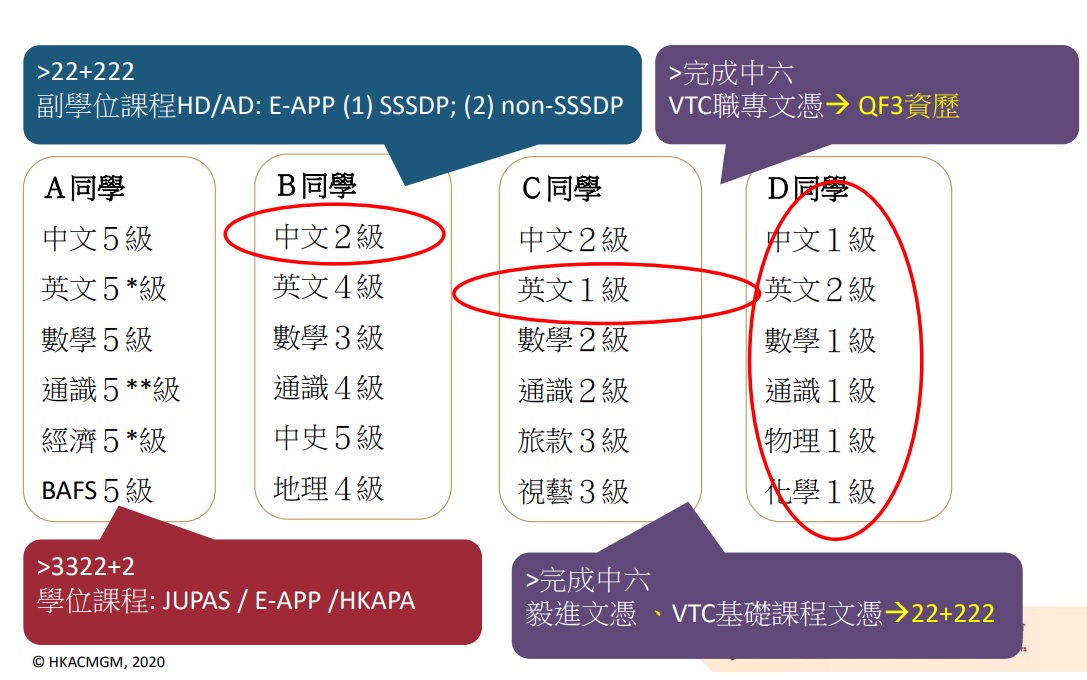 資料來源：輔導教師協會網頁
3322+2或以上
36.4%
18172
DSE 表現2021
22+222或以上
76.2%
32923
少於22+222
23.8%
10273
聖公會李炳中學
12
DSE結束後，
你打算怎麼辦？
李彪炳
332222或以上
李小炳
0-9分
李忠炳
22222
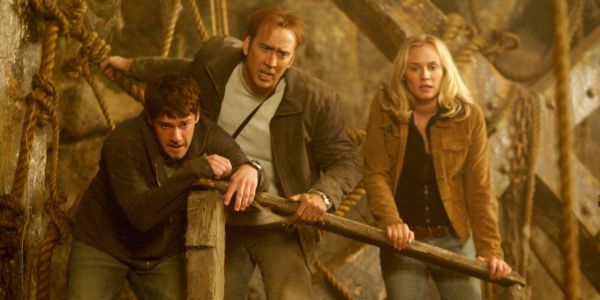 今日講座都與你息息相關
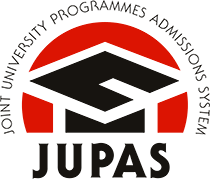 ⼤學聯合招⽣辦法
JUPAS
適合同學：33222以上
14
何謂 JUPAS
Joint University Programmes Admissions System

  大學聯合招生辦法

 1份申請，選報20個課程
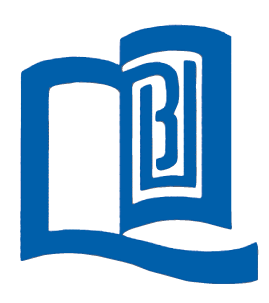 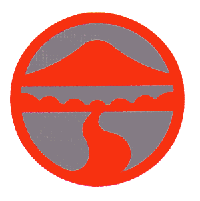 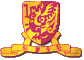 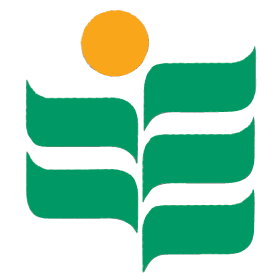 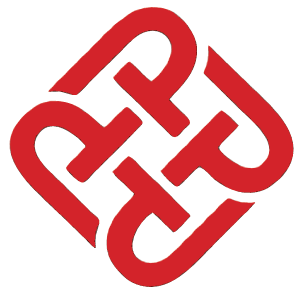 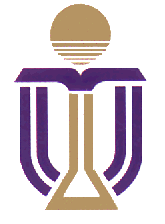 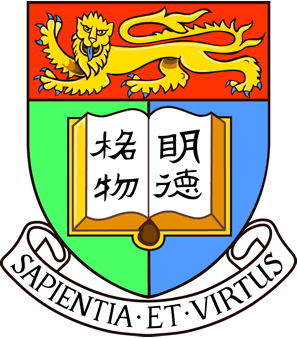 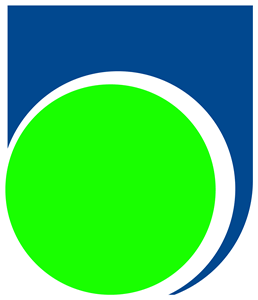 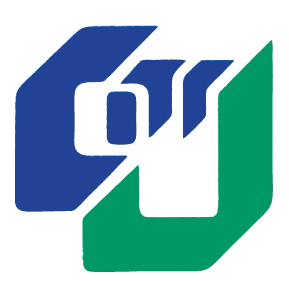 OUHK
LU
CityU
CUHK
HKBU
EduUHK
PolyU
參與院校
HKU
HKUST
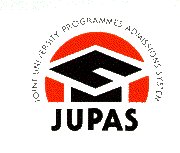 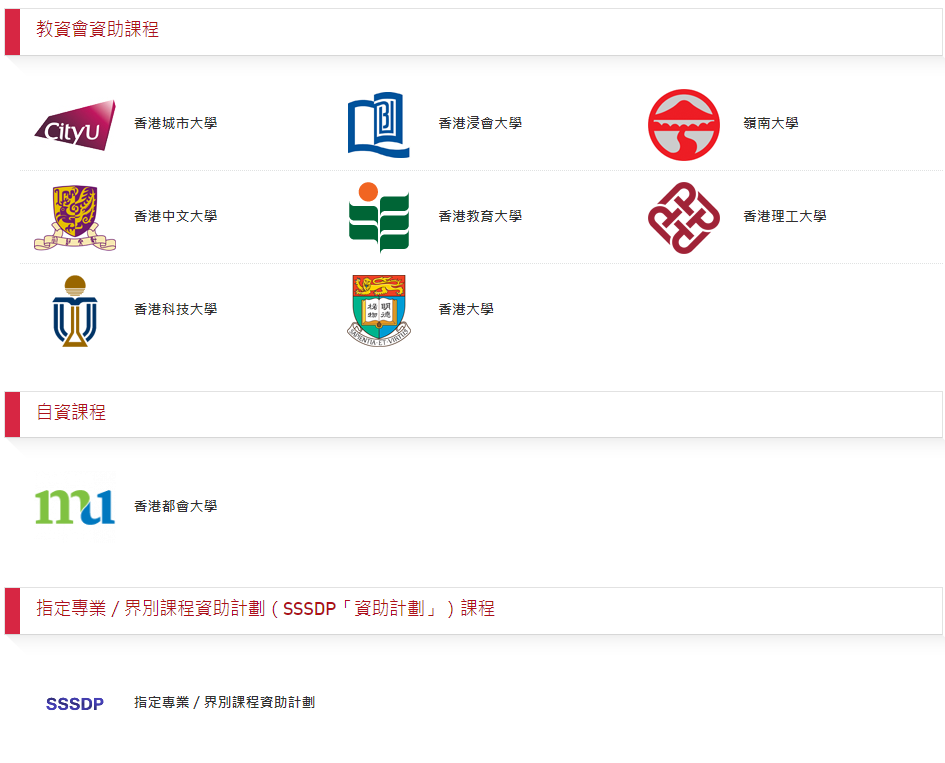 √ (Higher Diploma)
政府資助課程
非政府資助課程
學士學位課程
副學位/高級文憑課程
學士學位課程
香港城市大學
香港浸會大學
嶺南大學
香港中文大學
香港教育大學
香港理工大學
香港科技大學
香港大學
香港都會大學
√
√
√
√
√
√
√
√
√
--
--
--
--
--
--
--
--
--
--
--
--
--
--
--
--
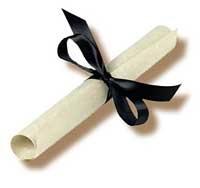 --
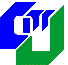 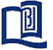 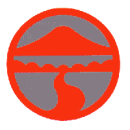 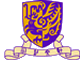 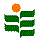 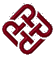 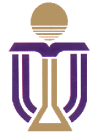 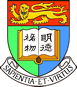 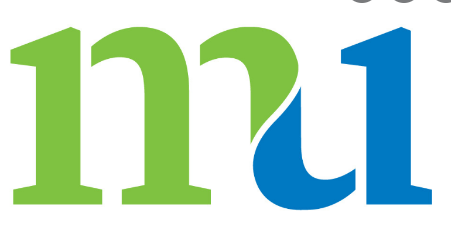 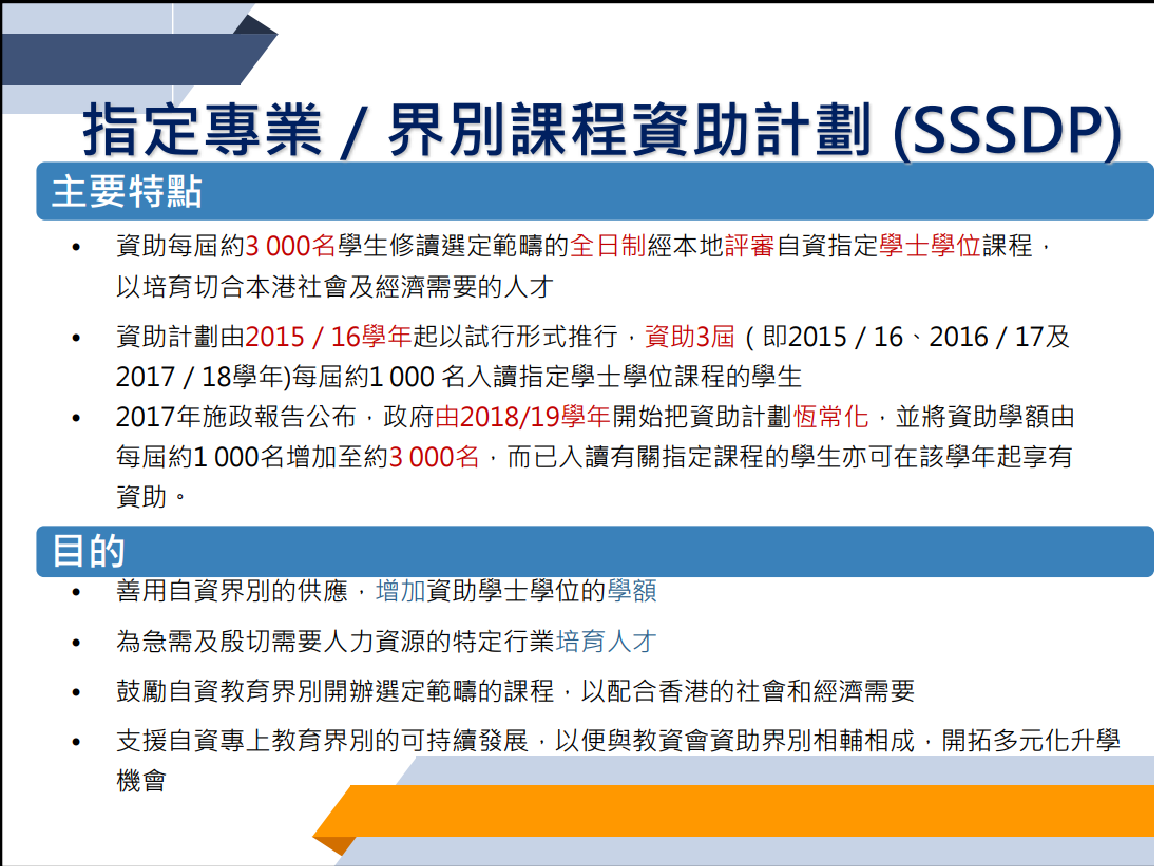 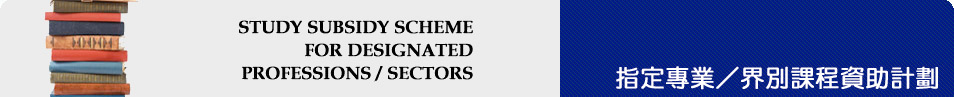 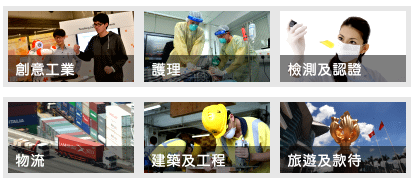 SSSDP
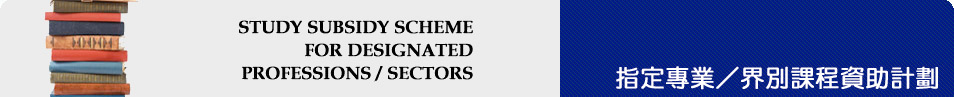 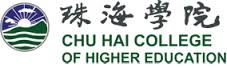 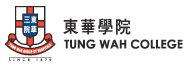 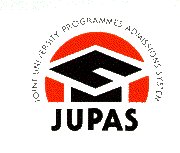 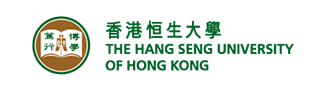 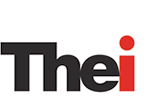 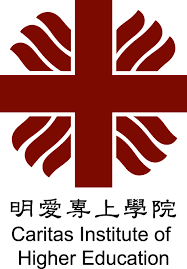 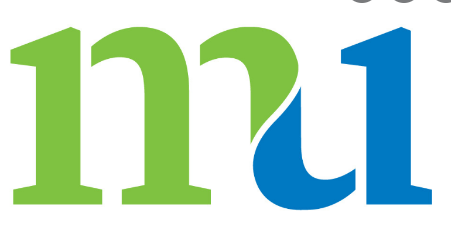 SSSDP
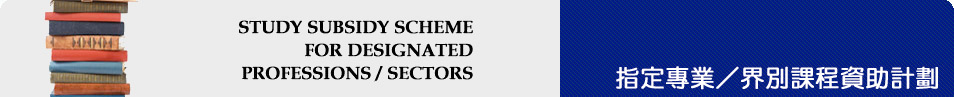 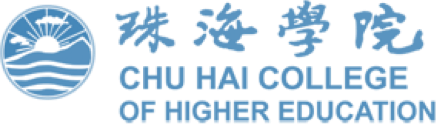 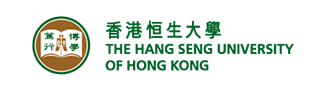 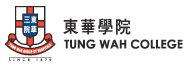 21/22學年
政府共資助
45個課程
約3400個名額
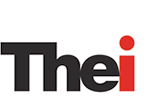 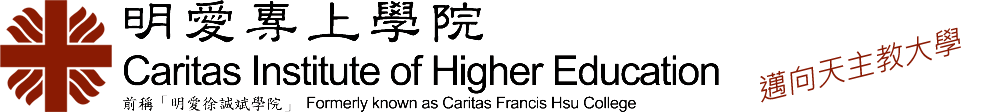 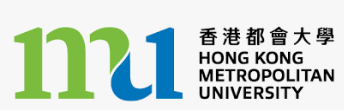 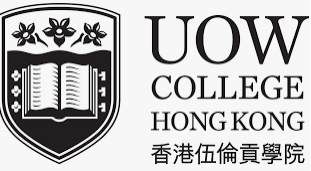 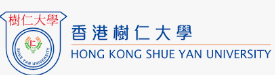 九大 VS SSSDP
認受性
資助大學 VS 私立大學
辦學歷史
公開大學為自資院校
修讀年期
一般為四年
醫學、教育、雙學位要５年或以上
學費
劃一（公開大學除外）　VS 　不定（部份學科可能較低）
家境清貧同學：全部均可申請專上學生資助計劃
HD
$15040
$69000-$137275(2019)
政府資助課程
非政府資助課程
學士學位課程
副學位/高級文憑課程
學士學位課程
香港城市大學
香港浸會大學
嶺南大學
香港中文大學
香港教育大學
香港理工大學
香港科技大學
香港大學
香港公開大學
AD
$31575
--
--
--
--
--
--
--
--
HD
$31575
--
--
--
--
--
--
--
$42100
$42100
$42100
$42100
$42100
$42100
$42100
$42100
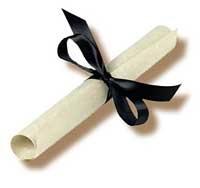 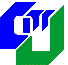 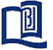 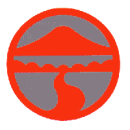 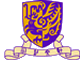 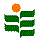 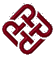 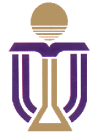 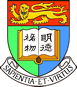 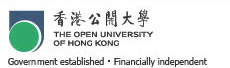 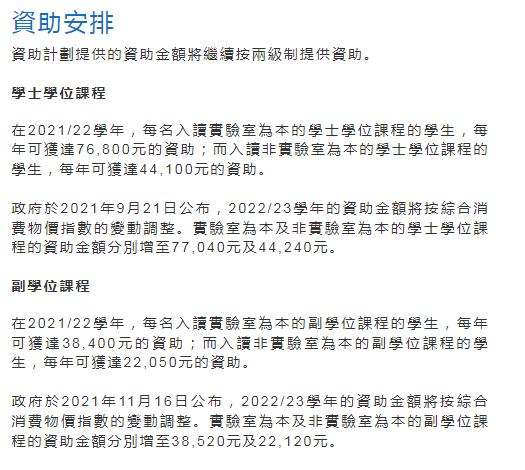 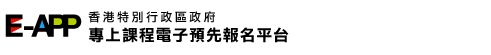 專上課程電⼦預先報名平台（E-APP）
適合同學：22222以上
26
專上課程電⼦預先報名平台（E-APP）
如果成績達33222或以上：
可以報讀自資學位

如果成績達22222或以上：
可以報讀資助及自資副學位／高級文憑
專上學院
職業訓練局 (VTC)
香港恒生大學
香港樹仁大學
香港都會大學
香港演藝學院
香港大學專業進修學院 HKUSpace
保良局何鴻燊社區書院 HKUSpace (PLK)
香港浸會大學持續教育學院 HKBU-SCE
香港專上學院 Poly HKCC
香港理工大學—專業進修學院 Poly SPEED
香港進修學院 City Scope
珠海學院
香港能仁專上學院
香港伍倫貢學院
東華學院
香港專業進修學校
香港科技專上書院
青年會專業書院
明愛專上學院
明愛社區書院
明愛白英奇專業學校
耀中幼教學院
宏恩基督教學院
香港藝術學院
明德學院
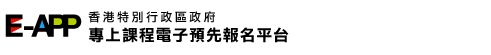 留意報名日期及講座：12/2022
留意學費及認受性
學院歷史
學費
專業資格認可
資歷名冊
資歷名冊找不到的課程＝政府不承認
文憑課程
不少院校自設一年制文憑課程

文憑課程有機會升上該院校高級文憑 / 副學位

文憑 🡪 高級文憑 / 副學位 🡪 學士學位

留意不同院校/ 課程 未必相通
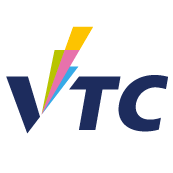 VTC 職業訓練局
適合同學：所有
32
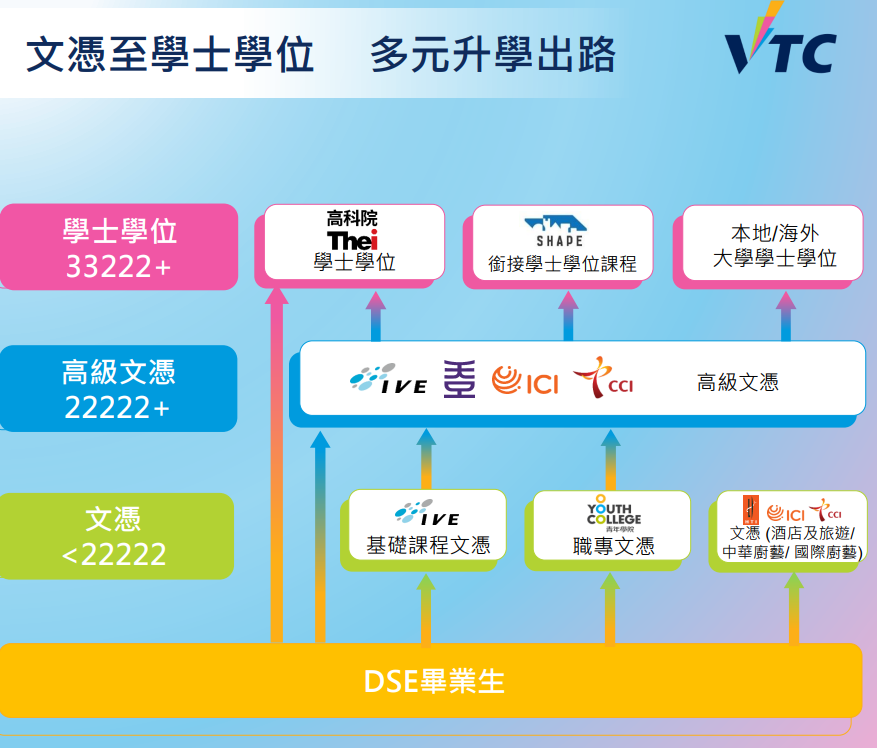 聖公會李炳中學
33
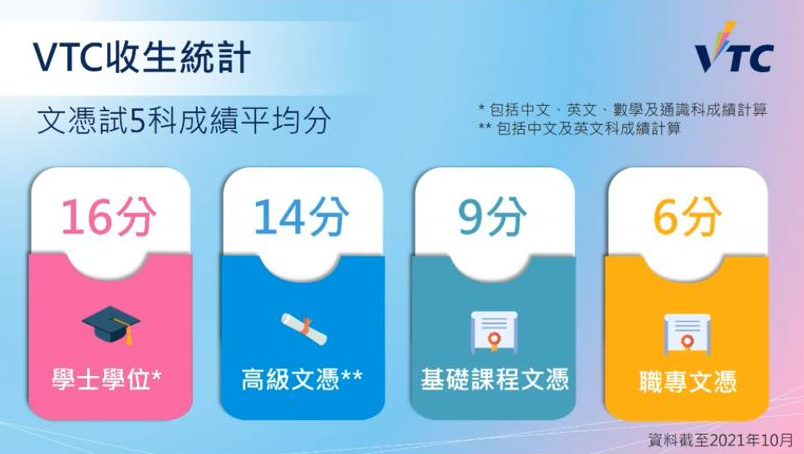 聖公會李炳中學
34
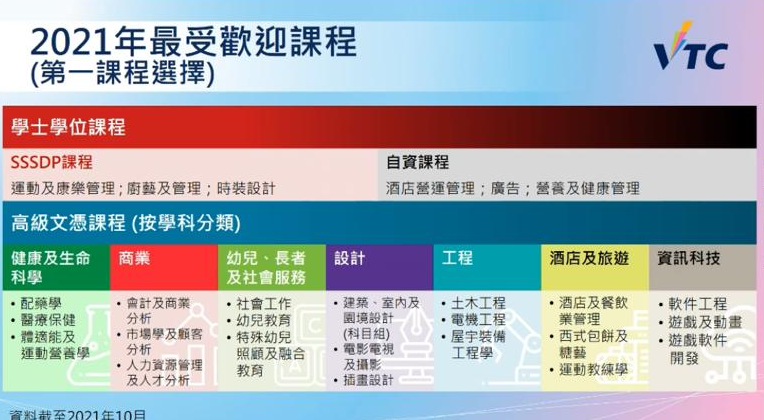 一定要報
＄300（2021）買一個保障，值得！
由0分至33222以上都有合適的課程
學院歷史
學費
留意報名日期及講座：12月
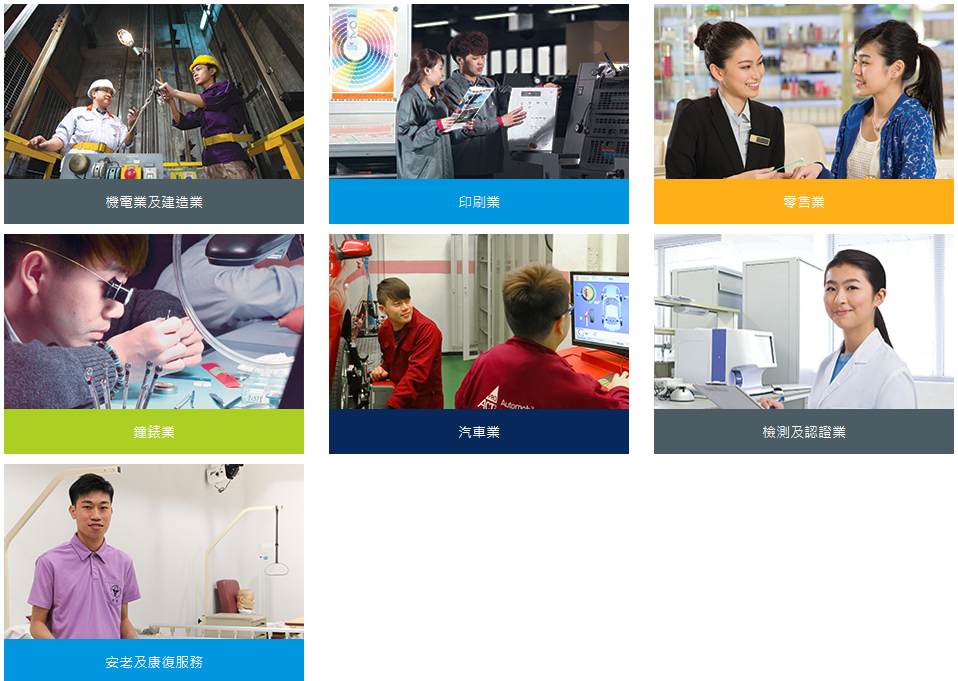 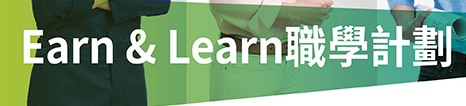 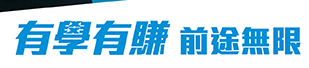 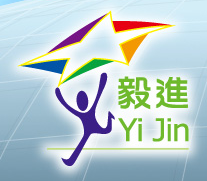 毅進文憑
課程由以下的自資高等教育聯盟成員院校提供：

嶺南大學持續進修學院
職業訓練局工商資訊學院
香港科技專上書院
香港專業進修學校
明愛社區書院
香港公開大學李嘉誠專業進修學院
香港浸會大學持續教育學院

完成課程＝DSE 22222
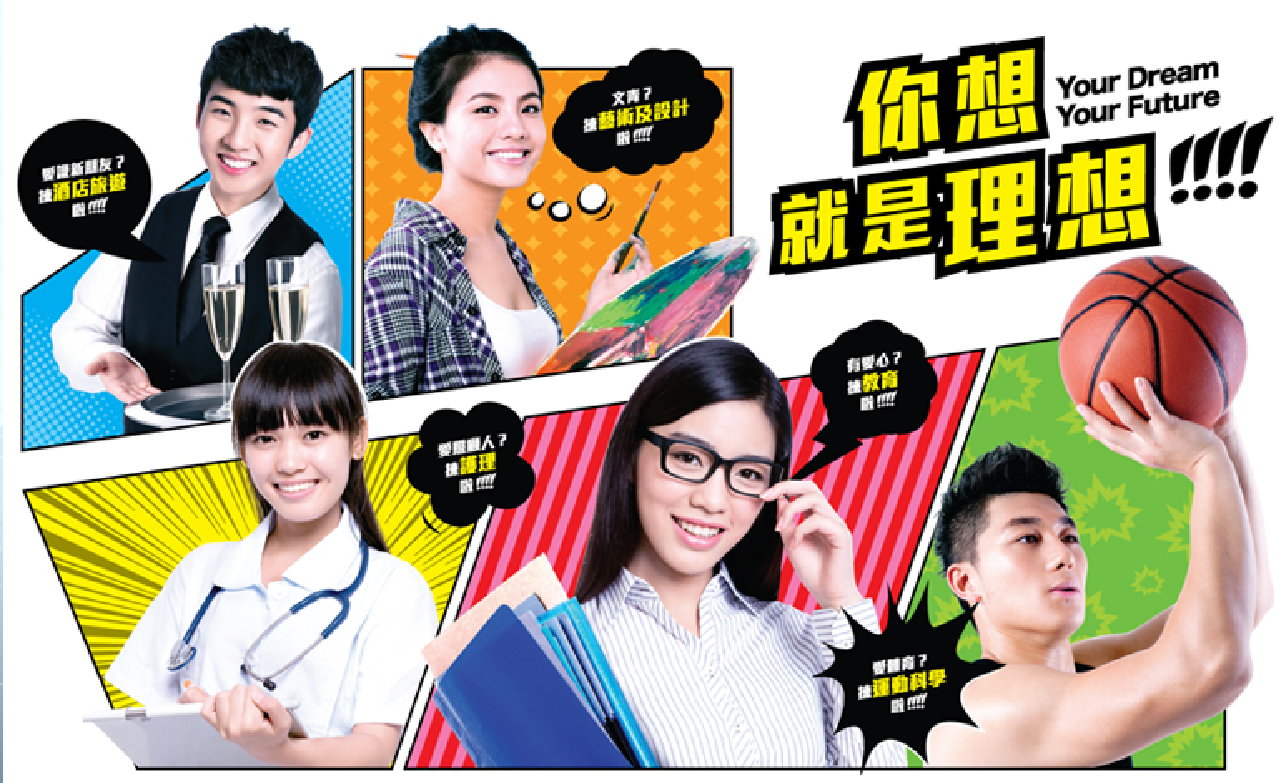 毅進文憑課程的必修科目
包括中文、英文、數學及通識教育

課程內容集中在日常生活及工作應用

適合對實用知識較有興趣的學習者
毅進⽂憑 VS VTC基礎文憑
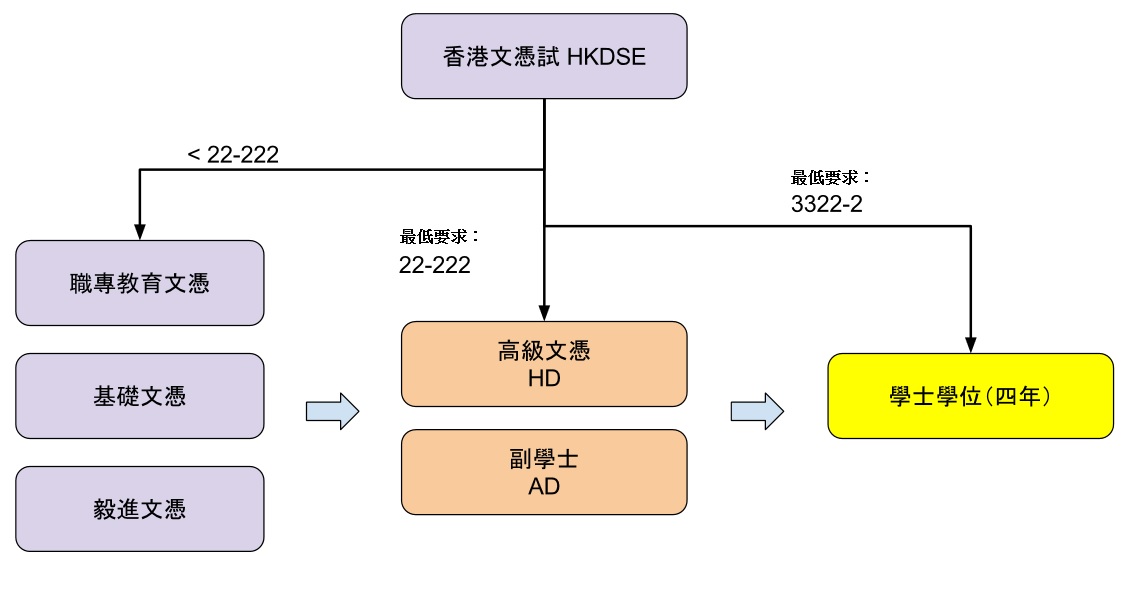 香港演藝學院
申請書可郵寄或親自遞交至香港演藝學院教務處
開始報名日期：9月26日
報讀資格
	完成中六：證書課程
	22222或以上：文憑課程
	33222或以上：學士榮譽學位課程
二零二二年十一月至二零二三年三月
	參加面試、遴選及 / 或提交作品（如被邀請）
本地其他升學就業出路
建造業議會訓練學院
港鐵學院
學徒訓練計劃（九巴、新巴、城巴等）
建造業議會訓練學院（監工／技術員課程）
旅遊服務業培訓發展中心 
中華廚藝學院
海事訓練學院（海員課程）
展翅青見計劃